How to power the ground service buses only
(No battery switch input is required)
AMM SUBTASK 24-22-00-860-004
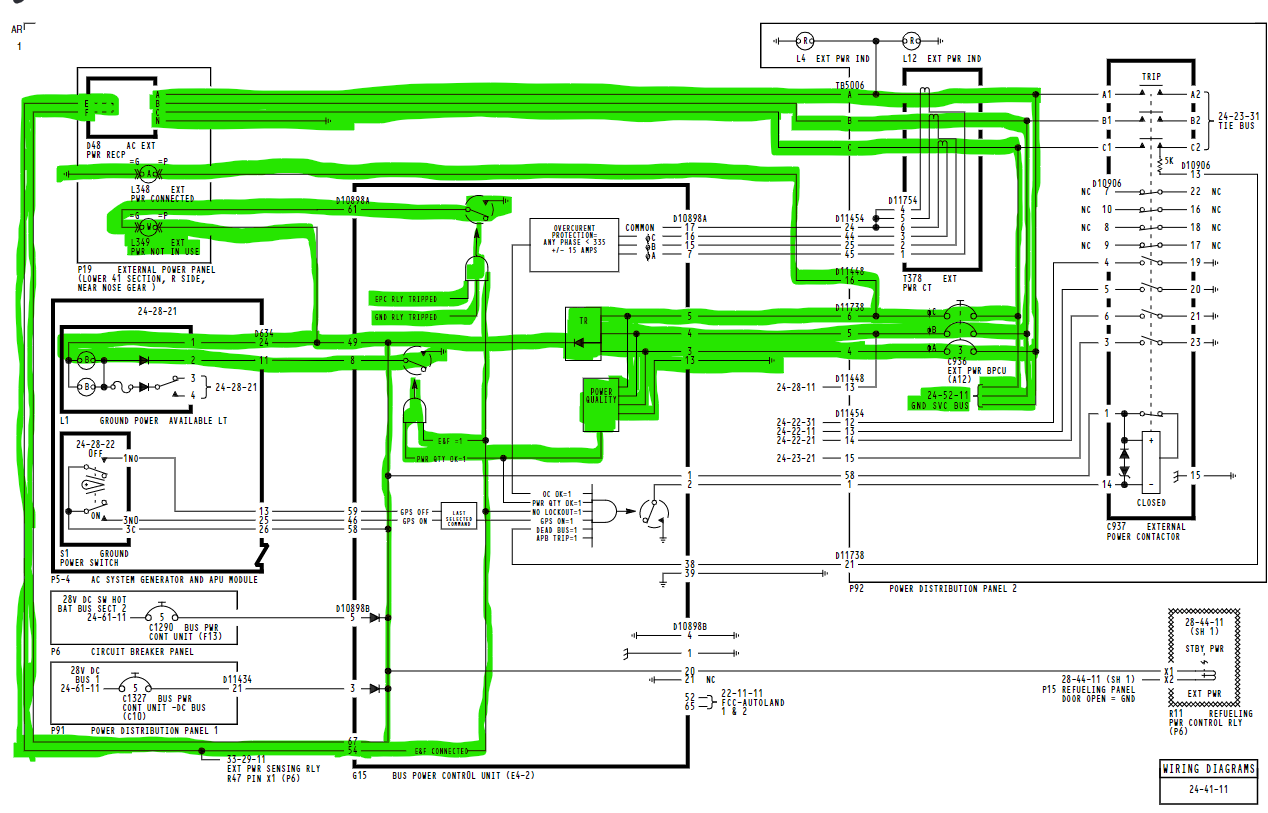 SSM 24-41-11
How to power the ground service buses only
(No battery switch input is required)
AMM SUBTASK 24-22-00-860-004
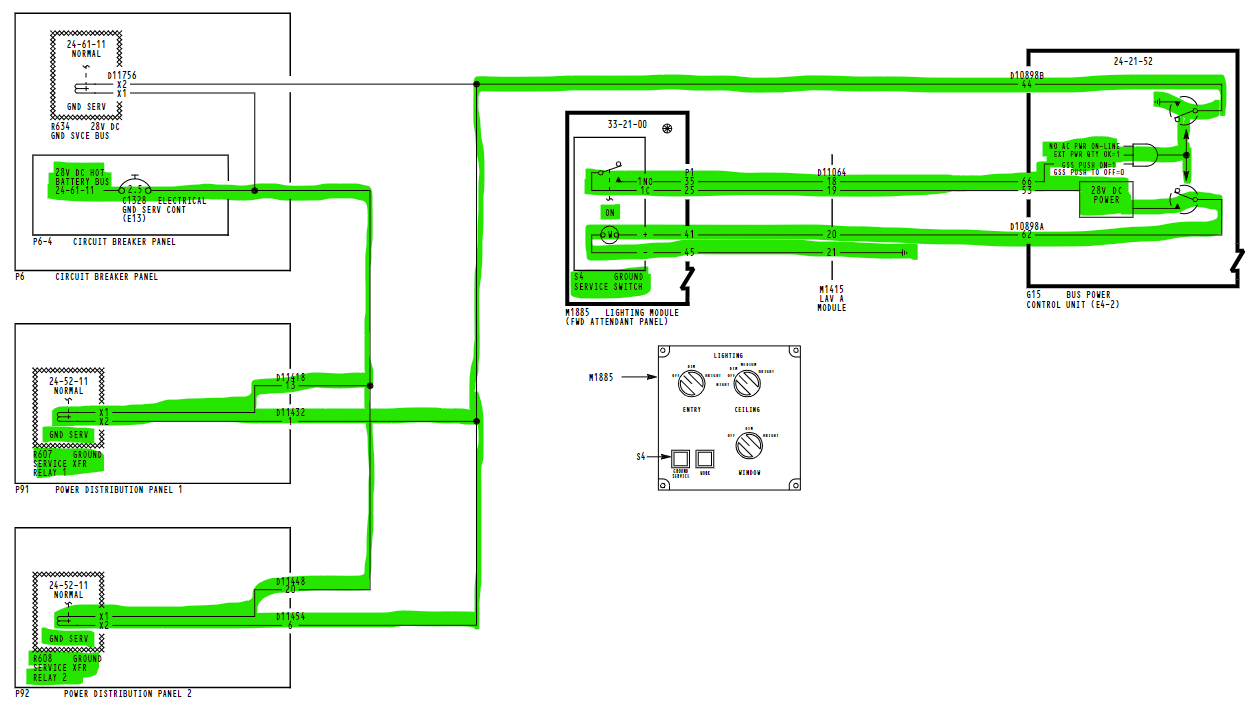 HOT BAT BUS!
SSM 24-23-51
How to power the ground service buses only
(No battery switch input is required)
AMM SUBTASK 24-22-00-860-004
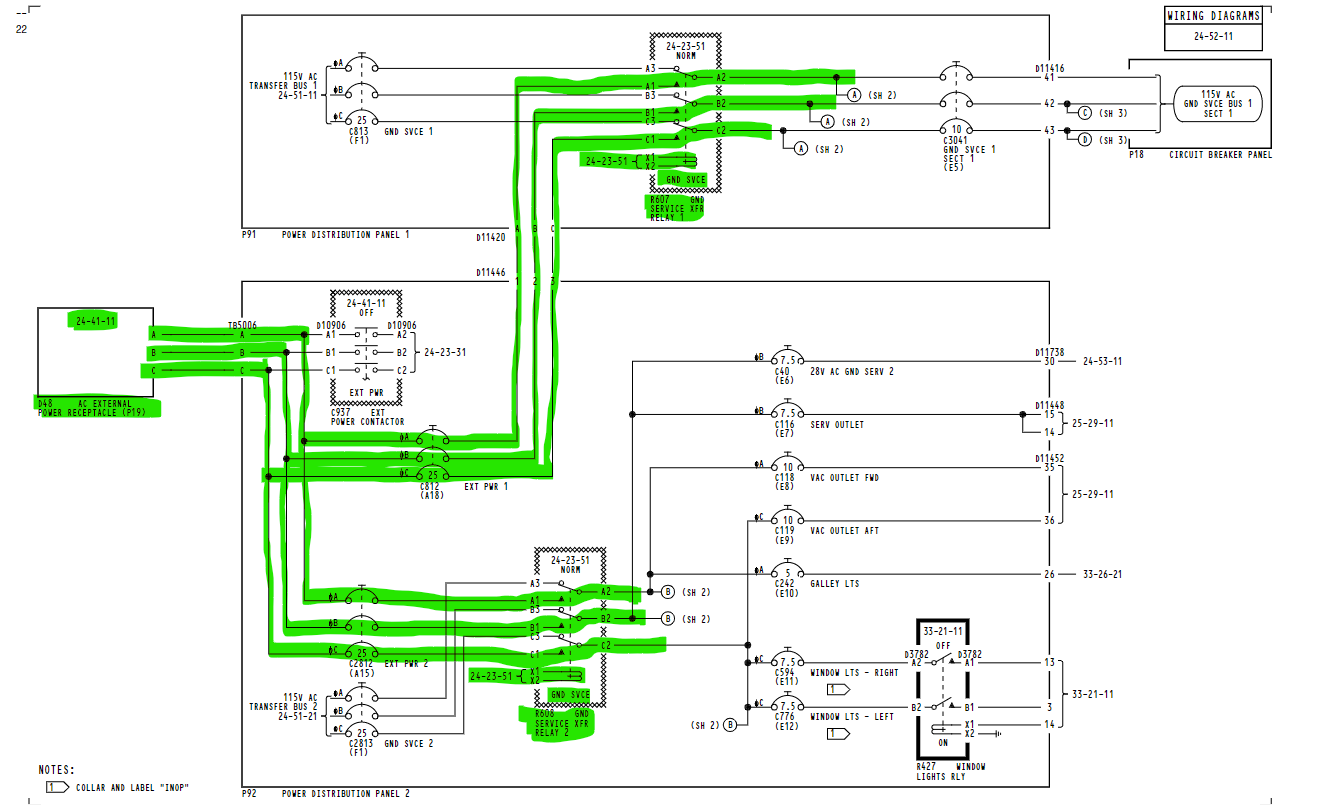 SSM 24-52-11
How to power the ground service buses only
(No battery switch input is required)
AMM SUBTASK 24-22-00-860-004
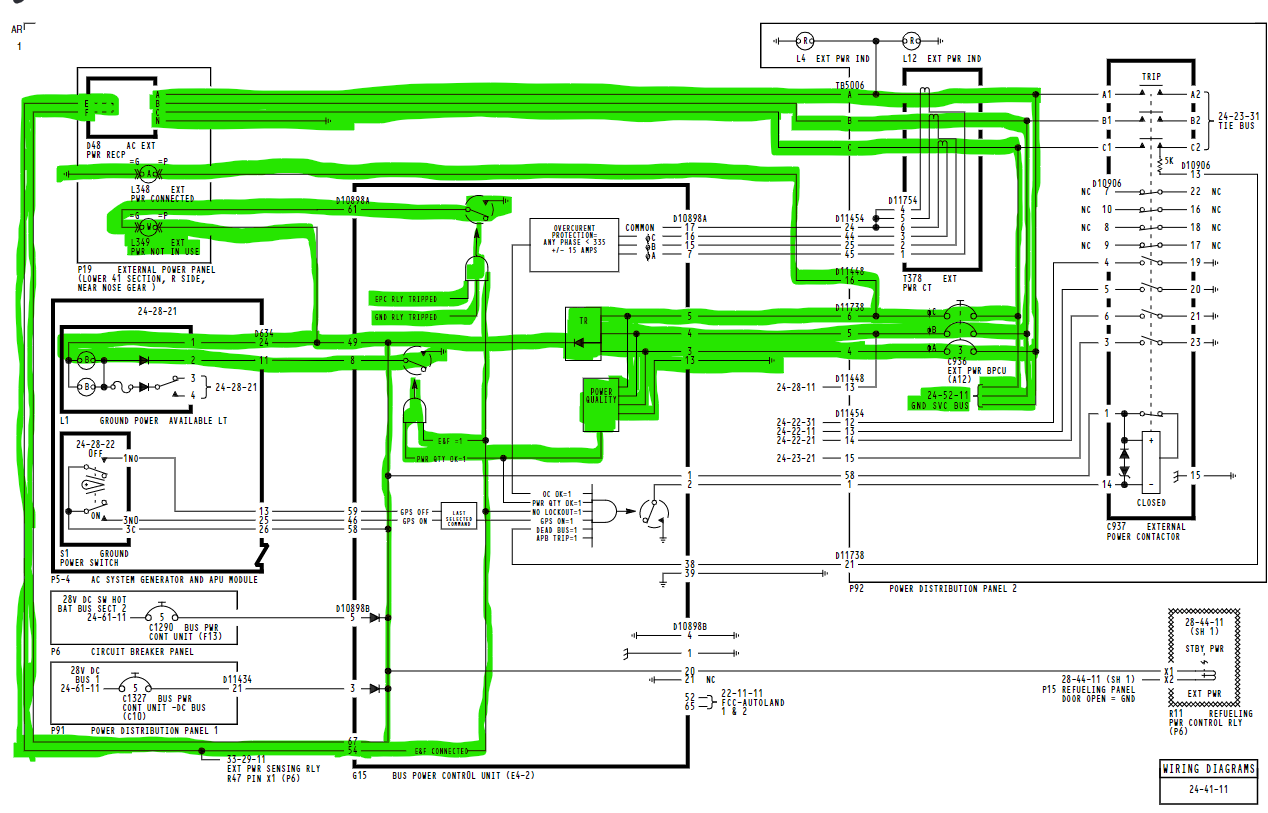 L349 is off
SSM 24-41-11